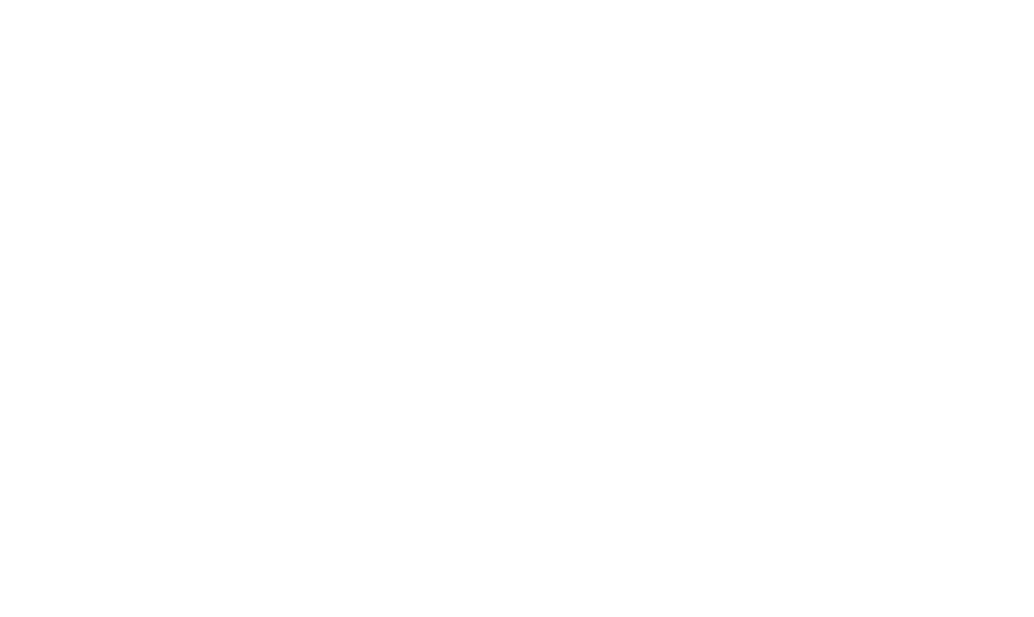 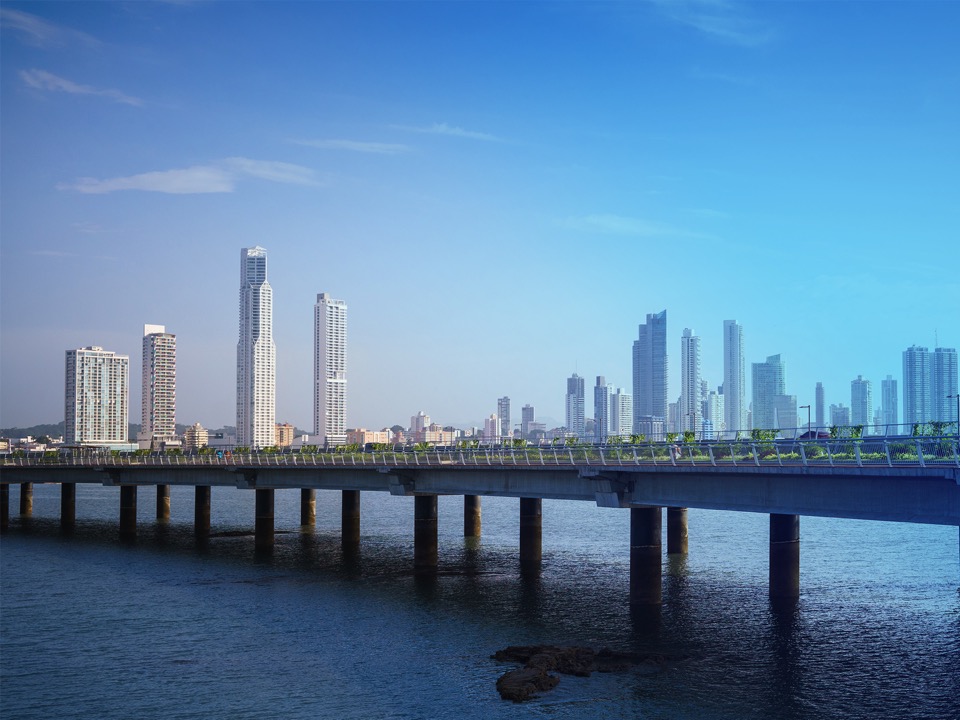 Insert title here(75 characters maximum)
Insert subtitle here (75 characters maximum)
Name of Presenter
Rights Protection Mechanisms (RPMS)
Policy Development Process
JUNE 2018
Event Name
DD Month 2017
Presentation from the Uniform Rapid Suspension (URS) Practitioners Sub Team
Status Update Presentation to the Working Group
Wednesday, 27 June 2018
Agenda
2
1
Current Status and Next Steps
Results from URS Practitioners Survey: Issues Identified and Possible Actions
[Speaker Notes: This is a stylized agenda slide for your presentation.

To delete a box, if there are too many boxes, click the edge of the box, ensure the entire box is highlighted, then DELETE.  

To update the numbers and text, click inside the circle for the numbers or in the box for the text, revise the text.]
Current Status & Next Steps
Current Status:
Developed questions for URS practitioners;
Administered a survey to a list of URS practitioners;
Received and analyzed survey results;
Identified suggested possible actions;
Discussion with full Working Group at ICANN62.
Next Steps:
Working Group to agree to possible actions and/or recommendations to incorporate in the Initial Report.
List of URS Practitioners
Selected URS practitioners who had handled 5 cases or more;
Final list was 34 practitioners;
Forum assisted in administering the survey;
Survey was open for ~3 weeks;
There were two reminders;
As of 14 June there were 14 responses.
Respondent Cases Handled
Of the 14 respondents:
2 handled 3-5 cases = 6-10 cases
5 handled 5-10 cases = 25-50 cases
6 handled 10 or more cases = 60+ cases
Represents 91-120+ cases out of 827 total
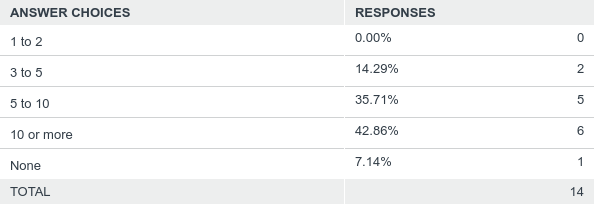 Issues Identified and Possible Actions
Substantive Issues, Question 4: Have you encountered any problems with the implementation of the relief awarded following a URS decision?
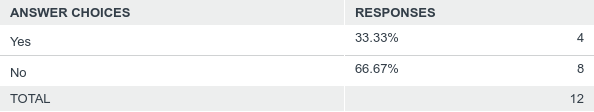 Responses:

The relief awarded by the URS process is inadequate. In some cases, a losing Respondent is able to re-register a domain once it becomes available.
After the lock, the cybersquatters just renew the domain name. 
Any problems with Chinese Registrar in order to implement the decision.	 
Registrars often do not respond to the request for renewal of the suspension. 
Some registrars do not understand the process of paying for an additional year of suspension.
Issues Identified and Possible Actions, Cont.
Discussion:
Not a surprising response and probably also explains why not a huge a number of cases filed.
Possible procedural problem because registrars should be responding.
The issue on the Chinese registrar is that it is often very hard to get Chinese registrars to implement decisions appropriately.  The registrars put up a number of what appear road blocks.  Some issues in the UDRP for example, may involve PRC laws re .com registration, so not surprised that there would be implementation issues with URS relief.
Need to determine the issues concerning not implementing the suspension and not obeying the rule.
Issues Identified and Possible Actions, Cont.
Substantive Issues, Question 5: Do you believe the relief provided by a URS proceeding is adequate?
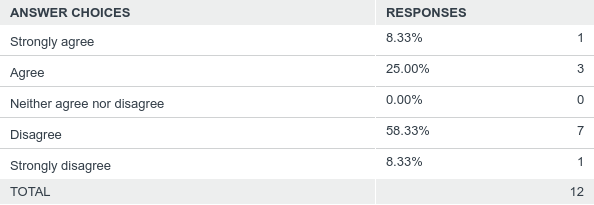 Responses:

A winning Complainant should have the option of either a) transfer of the domain to Complainant or b) a right of first refusal to purchase the domain when it next becomes available.
Transfer or annulation of the domain name.
Allow for cancellation or transfer of domain names.  
Include transfer as a remedy in the event of default. 
A possible remedy should be the transfer of the domain name 
Suspension is good, but the respondent can re-register. 
After the lock, the cybersquatters just renew the domain name. It's turning out to be a worthless remedy.
There needs to be an established process for requesting suspension renewals. Often, when Registrars are contacted regarding renewal, the Registrars are unaware of the renewal option or simply does not reply.
Issues Identified and Possible Actions, Cont.
Discussion:
Highlight the second response and revisit at an appropriate time.
Regarding remedies, consider an option of a voluntary (negotiated) transfer from a losing respondent to a prevailing complainant before the domain expires. There are negotiated transfers taking place, not sure how they are implemented. 
It would be interesting to look at the suggested remedies to see if they were considered in the history of the promulgation of the URS: 
"a right of first refusal to purchase the domain when it next becomes available." and 
"an established process for requesting suspension renewals”.
Issues Identified and Possible Actions, Cont.
Practical Issues, Question 6: Do you believe the existing word limitation for filings in a URS proceeding is appropriate?
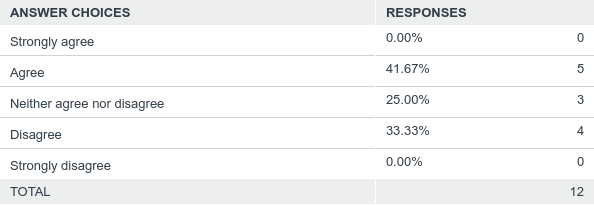 Responses:

500 words is arbitrary and often insufficient
Some cases need more explanations than others
Word limit for complaints should be kept low but raised to 1,000 to accommodate things like case citations
should be slightly increased
Issues Identified and Possible Actions, Cont.
Practical Issues, Question 8: Do you believe the existing limitations on the submission of evidence in a URS proceeding are appropriate?
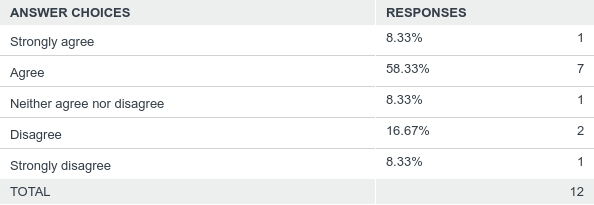 Responses:

Often exhibits are required to prove a point that can't be captured in 500 words.
Regarding submission of evidence, allowance should be made for evidence of cybersquatting beyond what may be shown in a resolving website. E.g., evidence of other bad faith activities such as phishing emails should be more easily accommodated in the URS process.
Need clearer way to submit additional evidence.
Issues Identified and Possible Actions, Cont.
Discussion:
Seems like important procedural changes. 
Should not be particularly objectionable but would be easy fixes.
Procedural changes could include:
Increasing the word limit to 1000 words; 
allowing exhibits; and 
accommodations of additional evidence of bad faith.
Thank You and Questions